ΠολυτροπικΗ χρΗση των ΤΠΕστη διδασκαλΙα τηΣ ΙστορΙαΣ Α' ΛυκεΙου:Ο ΜΕΓΑΣ ΑλΕξανδροΣ και το Εργο του.
ΠΕΙΡΑΜΑΤΙΚΟ ΛΥΚΕΙΟ ΠΑΝΕΠΙΣΤΗΜΙΟΥ ΜΑΚΕΔΟΝΙΑΣ
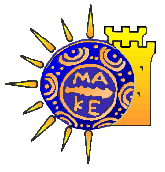 Ομάδα ανάπτυξης
Γεώργιος Αραμπατζής, ΠΕ19
Ελένη Μαργαρού, ΠΕ02
ΘΕΣΣΑΛΟΝΙΚΗ, 28/08/2015
Με την προτεινόμενη εκπαιδευτική πρακτική προσεγγίζονται διαθεματικά η ενότητα της Ιστορίας της Α΄ Λυκείου που αφορά τον Μ. Αλέξανδρο, την εποχή και το έργο του, και το μάθημα επιλογής της ίδιας τάξης Εφαρμογές Πληροφορικής.
Οι μαθητές/-τριες χωρίζονται σε ομάδες ανάλογα με την ιδιαίτερη οπτική τους στο ιστορικό αποτύπωμα της εκστρατείας του Μ. Αλεξάνδρου (ιστορική, εικαστική, γεωγραφική, λαογραφική).
Ξεκινώντας από τα σχολικά βιβλία Ιστορίας, αναζητούν πληροφορίες στον Παγκόσμιο Ιστό, τις διασταυρώνουν, τις αξιολογούν.
Αξιοποιούν πολυμεσικά διαδραστικά εργαλεία (Prezi για παρουσιάσεις, Artsteps για εικονικό 3D Μουσείο, πλατφόρμα δημιουργίας ψηφιακής αφίσας Glogster) για να αποτυπώσουν και να επικοινωνήσουν το αποτέλεσμα της δουλειάς τους.
Χρησιμοποιούν Web 2.0 ομαδοσυνεργατικά εργαλεία (Wikis), για συλλογή και κατηγοριοποίηση δεδομένων.
Σε μαθητές/-τριες με αγάπη στην αλγοριθμική δίνεται η δυνατότητα να ασκηθούν στη χρήση προγραμματιστικών περιβαλλόντων πέμπτης γενιάς, όπως η Διαδραστική Python (Interactive Python), για την κατασκευή διασκεδαστικών διαδικτυακών παιχνιδιών σχετικών με το συγκεκριμένο ιστορικό αντικείμενο.
Χρησιμοποιούν λογισμικό για τη δημιουργία comic.
Δημιουργούν ένα αποθετήριο εκπαιδευτικού υλικού από το οποίο επωφελούνται και οι συμμαθητές/-τριές τους, αλλά και το οποίο μπορεί να επικαιροποιείται διαρκώς και να επαναχρησιμοποιείται.

Η συγκεκριμένη πρακτική υλοποιήθηκε στην Α΄ Λυκείου με τη συνεργασία καθηγητή Πληροφορικής με Φιλόλογο και ενεπλάκησαν σε αυτή οι μαθητές και μαθήτριες της τάξης που είχαν επιλέξει το μάθημα των Εφαρμογών Πληροφορικής.
ΣΥΝΤΟΜΗ ΠΕΡΙΓΡΑΦΗ
2
ΣΧΕΔΙΑΣΜΟΣ ΤΗΣ ανοιχτησ εκπαιδευτικησ ΠΡΑΚΤΙΚΗΣ
3
Σχεδιασμός
Για την υλοποίηση της πρακτικής απαιτήθηκαν:
εξοικείωση των μαθητών/-τριών με τις αρχές της ομαδοσυνεργατικής δουλειάς και με τη χρήση Η/Υ.
Εργαστήριο Υπολογιστών με επαρκή αριθμό Υπολογιστών εφοδιασμένων με τα αναγκαία λογισμικά και σύνδεση στο διαδίκτυο.
Τεχνολογική υποδομή σε επίπεδο τοπικού δικτύου (σύστημα αναπαραγωγής πολυμέσων με ήχο, εικόνα και βίντεο).
Σύντομη εξοικείωση με τα Wikis.
Σύντομη εξοικείωση με τη γλώσσα Python.
Ενημέρωση για τους κινδύνους του διαδικτύου.
Προσεκτικός σχεδιασμός, με σαφείς στόχους και με σεβασμό στις ιδιαίτερες επιστημονικές απαιτήσεις και διδακτικές ανάγκες και των δύο εμπλεκόμενων διδακτικών αντικειμένων.
Διδακτικοί στόχοι
Να εμπεδώσουν οι μαθητές και μαθήτριες και να εφαρμόσουν στην πράξη βασικές έννοιες από τον χώρο των πολυμέσων, όπως χαρακτηριστικά εικόνας, ήχου, βίντεο, συνθετικής κίνησης, και λογισμικά ή εργαλεία ανοικτού λογισμικού στο διαδίκτυο για την επεξεργασία τους.
Να εισαχθούν στις σύγχρονες έννοιες και εφαρμογές όπως το Web 2.0 και οι υπηρεσίες του.
Να γνωρίσουν τα wikis ως αντιπροσωπευτικό ομαδοσυνεργατικό εργαλείο web 2.0, με τη βιωματική εφαρμογή του στη σχολική τάξη.
Να γνωρίσουν τα γεγονότα που σχετίζονται με τη ζωή και το έργο του Μ. Αλεξάνδρου (μάχες, πολιορκίες, πόλεις που ιδρύθηκαν με το όνομά του), με τρόπο όσο γίνεται αντικειμενικότερο.
Να ασκηθούν στο να επιλέγουν από ένα σύνολο πηγών και πληροφοριών εκείνες που τους ενδιαφέρουν ή τους χρειάζονται και να τις αξιολογούν. Να προβαίνουν στη συγκριτική μελέτη τους, σε συσχετισμό με το κείμενο του σχολικού βιβλίου.
Να συνεργάζονται, να αυτορρυθμίζονται, να επιλύουν προβλήματα.
ΣΧΕΔΙΑΣΜΟΣ & ΔΙΔΑΚΤΙΚΟΙ ΣΤΟΧΟΙ
4
ΕΦΑΡΜΟΓΗ ΤΗΣ ανοιχτησ εκπαιδευτικησ ΠΡΑΚΤΙΚΗΣ
5
Περιβάλλον – Πλαίσιο
Η εκπαιδευτική πρακτική απάντησε στο έντονο ενδιαφέρον των μαθητών/-τριών για την προσωπικότητα και τη ζωή του Μεγάλου Αλεξάνδρου, ενδιαφέρον που δεν ικανοποιείται από τις συνοπτικότατες σχετικές αναφορές των σχολικών βιβλίων Ιστορίας. 
Το συγκεκριμένο θέμα προσφέρεται για την αξιοποίηση των πολλών και ποικίλων δυνατοτήτων που προσφέρουν οι υπολογιστές ως μέσα διδασκαλίας αλλά και περιβάλλοντα εργασίας.
Η πρακτική εφαρμόστηκε στο πλαίσιο του μαθήματος επιλογής της Α΄ Λυκείου Εφαρμογές Πληροφορικής.
Υλοποιήθηκε εξ ολοκλήρου στο Εργαστήριο Υπολογιστών, στο πλαίσιο του μαθήματος επιλογής «Εφαρμογές Πληροφορικής».
Σε αυτή  συμμετείχαν οι 26 μαθητές και μαθήτριες που επέλεξαν το μάθημα, χωρισμένοι σε έξι (6) ομάδες των τριών ατόμων και δύο (2) των τεσσάρων.
Χρονικά απλώθηκε σε όλη τη διάρκεια του α΄ διδακτικού τετραμήνου και κατέλαβε όλες τις εργαστηριακές ώρες του μαθήματος των Εφαρμογών Πληροφορικής, παίρνοντας τελικά τη μορφή μιας ερευνητική εργασίας (project).
Η σύνδεση με τη συγκεκριμένη ενότητα του μαθήματος της Ιστορίας έγινε όταν προβλέπεται η διδασκαλία της από το ΑΠΣ.
Τάξη
Α’ Λυκείου
Διάρκεια
Οι ώρες εργαστηριακών εφαρμογών του  μαθήματος Εφαρμογές Πληροφορικής του πρώτου διδακτικού τετραμήνου. 
Ρόλος Διδάσκοντα
ενθαρρυντικός, υποστηρικτικός, συμβουλευτικός, διευκολυντικός, συντονιστικός, διαμεσολαβητικός,  μέντωρ, επιμελητής περιεχομένου (curator), τεχνική υποστήριξη.
ΣΤΟΙΧΕΙΑ ΕΦΑΡΜΟΓΗΣ ΤΗΣ ανοιχτησ εκπαιδευτικησ ΠΡΑΚΤΙΚΗΣ
6
Προτάθηκε στους 26 μαθητές και μαθήτριες το θέμα – συγκρότησαν ομάδες:
Συγκρότησαν με τυχαίο τρόπο έξι (6) ομάδες εργασίας των τριών ατόμων και δύο (2) των τεσσάρων. 
Οι ομάδες συγκροτήθηκαν με τυχαίο τρόπο. 
Διατυπώθηκαν στην ολομέλεια εν είδει ιδεοθύελλας τα επιμέρους ζητήματα που έχουν σχέση με τον Μ. Αλέξανδρο και θεωρήθηκαν ενδιαφέροντα από αυτούς.
Κάθε ομάδα ανέλαβε τη διερεύνηση ενός ζητήματος με τη βοήθεια Φύλλου Εργασίας.
Οι ομάδες όρισαν ένα μέλος τους ως συντονιστή/-στρια, επέλεξαν αποστολές, διατύπωσαν σαφείς στόχους δουλειάς, κατάρτισαν χρονοδιάγραμμα εργασιών, προχώρησαν σε προγραμματισμό και κατανομή αρμοδιοτήτων.
ΑΝΑΛΥΤΙΚΗ ΠΕΡΙΓΡΑΦΗ ΤΗΣ ανοιχτησ εκπαιδευτικησ ΠΡΑΚΤΙΚΗΣ
7
Οι αποστολές που ανέλαβαν οι ομάδες, από τις οποίες έλαβαν η καθεμιά και το όνομά της:

1η ομάδα: «Βιογράφοι». (Συγκέντρωση βιογραφικών στοιχείων για τον Μ. Αλέξανδρο – Παρουσίασή τους σε μορφή Prezi) 
2η ομάδα: «Πολεμικοί ανταποκριτές». (Καταγραφή στοιχείων των σημαντικότερων μαχών – δημιουργία θεματικών σελίδων  για καθεμιά σε wiki – οπτική αποτύπωση της εκστρατείας του Μεγάλου Αλεξάνδρου σε μορφή Prezi) 
3η ομάδα: «Ιστορικοί τέχνης - Μουσειολόγοι». (Δημιουργία εικονικού μουσείου με εργαλείο το περιβάλλον ArtSteps)
4η ομάδα: «Μουσικοί-Κριτικοί κινηματογράφου». (Δημιουργία στα Wikispaces μιας αντιπροσωπευτικής συλλογής από ντοκιμαντέρ και παραγωγές που εμπνεύστηκαν από τον Μ. Αλέξανδρο και τη ζωή του)
ΑΝΑΛΥΤΙΚΗ ΠΕΡΙΓΡΑΦΗ ΤΗΣ ανοιχτησ εκπαιδευτικησ ΠΡΑΚΤΙΚΗΣ
8
5η ομάδα: «Επιστήμονες». (Συγκέντρωση πληροφοριών για την εκστρατεία, εκτός από το στρατηγικό της κομμάτι – καταγραφή τους σε Wiki)
6η ομάδα: «Καλλιτέχνες». (Δημιουργία μιας πολυμεσικής αφίσας με ελεύθερο θέμα, εμπνευσμένο από τον Μ. Αλέξανδρο)
7η ομάδα: «Λαογράφοι». (Αποτύπωση του θρύλου του Μεγαλέξανδρου και της γοργόνας, της παράστασης του θεάτρου Σκιών του Ευγένιου Σπαθάρη «Ο Μέγας Αλέξανδρος και το καταραμένο φίδι» και της παράστασης «Ο Μέγας Αλέξανδρος και τα αινίγματα της Βεζυροπούλας» του καραγκιοζοπαίχτη Άθω Δανέλλη σε μορφή comic)
8η ομάδα: «Προγραμματιστές». (Ανάπτυξη και κατασκευή δύο διαδραστικών παιχνιδιών μνήμης και γνώσεων σε γλώσσα προγραμματισμού Python)
ΑΝΑΛΥΤΙΚΗ ΠΕΡΙΓΡΑΦΗ ΤΗΣ ανοιχτησ εκπαιδευτικησ ΠΡΑΚΤΙΚΗΣ
9
Τελικό αποτέλεσμα: μια σειρά από εκπαιδευτικά «παιχνίδια» και «οπτικά αφηγήματα», μια γνωστική βάση, με την οποία οι ομάδες επικοινώνησαν τις πληροφορίες που απομόνωσαν.
Στη διάρκεια της συνεργασίας τους τα μέλη των ομάδων:
αξιολογούσαν διαρκώς το καθένα τη δουλειά του άλλου,
αναστοχάζονταν και αντιμετώπιζαν από κοινού τα τυχόν προβλήματα που εντόπιζαν.
Στο τέλος όλες οι ομάδες παρακολούθησαν και αξιολόγησαν η μία τη δουλειά της άλλης.
Τελικά αποτίμησαν συνολικά και το αποτέλεσμα της δικής τους προσπάθειας σε σχετικό ερωτηματολόγιο.
ΑΝΑΛΥΤΙΚΗ ΠΕΡΙΓΡΑΦΗ ΤΗΣ ανοιχτησ εκπαιδευτικησ ΠΡΑΚΤΙΚΗΣ
10
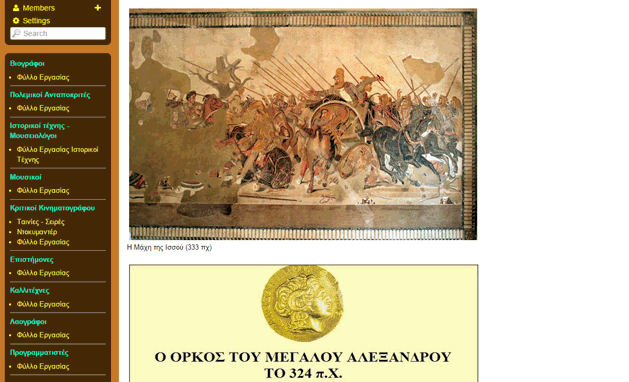 Κεντρική Σελίδα του Wiki με τις ομάδες εργασίας.
(http://plpma2013-14.wikispaces.com/)
11
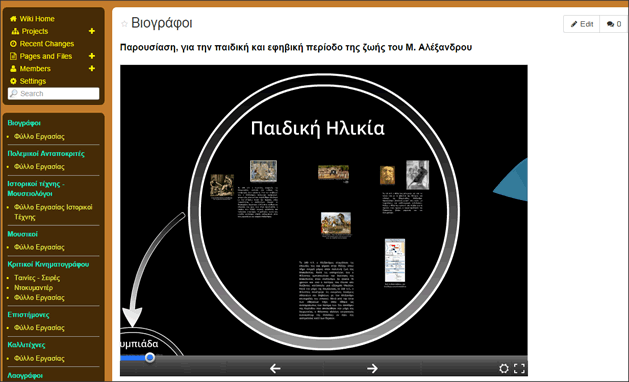 Κεντρική Σελίδα της ομάδας των Βιογράφων.
12
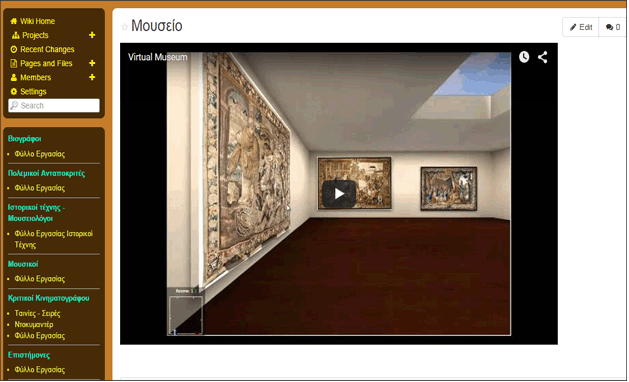 Κεντρική Σελίδα της ομάδας των Ιστορικών Τέχνης - Μουσειολόγων.
13
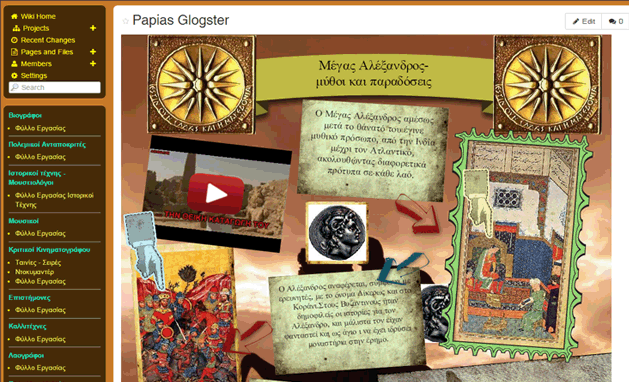 Κεντρική Σελίδα της ομάδας των Καλλιτεχνών
14
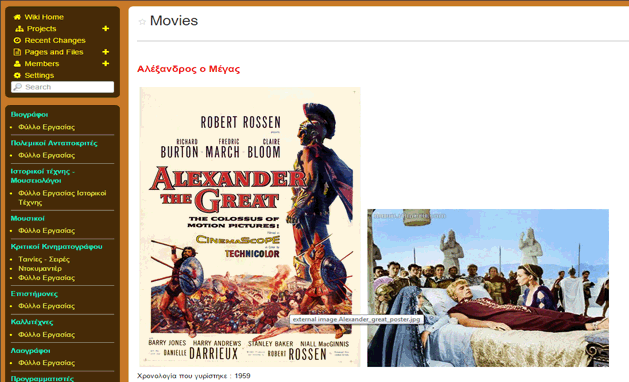 Κεντρική Σελίδα της ομάδας των Κριτικών Κινηματογράφου
15
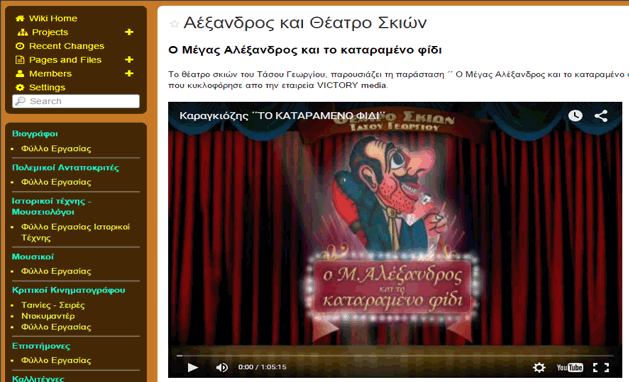 Κεντρική Σελίδα της ομάδας των Λαογράφων
.
16
ΑΞΙΟΠΟΙΗΣΗ ΨΗΦΙΑΚΟΥ ΠΕΡΙΕΧΟΜΕΝΟΥ
17
Πληροφορική
http://photodentro.edu.gr/
    Ο Εθνικός Συσσωρευτής Εκπαιδευτικού Περιεχομένου
http://orion.lib.teithe.gr/
    ΩΡΙΩΝ. Πρόγραμμα πληροφοριακού γραμματισμού ΤΕΙ Θεσσαλονίκης
http://python.org.gr/
    Ελληνική Κοινότητα Προγραμματιστών Python
Ιστορία
http://www.hellenichistory.gr/
    Ίδρυμα Μείζονος Ελληνισμού, Ελληνική Ιστορία, 
http://photodentro.edu.gr/
    Ο Εθνικός Συσσωρευτής Εκπαιδευτικού Περιεχομένου
http://www.edutv.gr/
    Εκπαιδευτική τηλεόραση
http://ebooks.edu.gr/
    Σχολικά βιβλία
ΑΞΙΟΠΟΙΗΣΗ ΨΗΦΙΑΚΟΥ ΠΕΡΙΕΧΟΜΕΝΟΥ
18
ΣΤΟΙΧΕΙΑ ΤΕΚΜΗΡΙΩΣΗΣ ΚΑΙ ΕΠΕΚΤΑΣΗΣ
19
Η εκπαιδευτική πρακτική:
Επιτρέπει τη βιωματική και σε βάθος εκπαίδευση στα διακριτά μαθήματα της Ιστορίας και της Πληροφορικής, αλλά και τη διασύνδεση και συσχέτιση του περιεχομένου τους, την ολιστική προσέγγιση της γνώσης και την ικανότητα διαχείρισής της σε πολλαπλά επίπεδα, τέλος την καλλιέργεια πολλαπλών δεξιοτήτων. 
Στην περίπτωση της Ιστορίας, οι Νέες Τεχνολογίες επιτρέπουν να εμπλουτισθεί η διαδικασία συγκρότησης ιστορικής σκέψης και με γνώση πέραν των δηλωτικών γεγονότων.
Η διδακτική ενότητα ιδιαίτερα που αφορά τον Αλέξανδρο προσφέρει μια εξαιρετική ευκαιρία να αξιοποιηθούν και να αναδειχθούν οι πολλές και ποικίλες δυνατότητες που προσφέρουν οι υπολογιστές ως μέσα διδασκαλίας αλλά και περιβάλλοντα εργασίας.
ΑΠΟΤΕΛΕΣΜΑΤΑ- ΑΝΤΙΚΤΥΠΟΣ
20
Δίνει τη δυνατότητα στους μαθητές και τις μαθήτριες να αποκτήσουν ένα είδος βιώματος για ιστορικά γεγονότα στα οποία δεν συμμετείχαν και να κατακτήσουν γνώσεις απαραίτητες για τον ιστορικό τους γραμματισμό μέσα από εικονικές και πολυμεσικές προσομοιώσεις.
Για να προετοιμάσουν και να παρουσιάσουν τις θεματικές που επιλέγουν, οι μαθητές/-τριες συνεργάζονται σε ομάδες, σύγχρονα και ασύγχρονα.
Συγκεντρώνουν πληροφορίες, τις αναλύουν, τις αξιολογούν, τις ανασυνθέτουν, κατακτώντας, εκτός από γνώσεις, και αντίστοιχες μεταγνωστικές ικανότητες.
Αξιοποιώντας δημιουργικά τις Νέες Τεχνολογίες δημιουργούν πολυμεσικές παρουσιάσεις και ηλεκτρονικά παιχνίδια γνώσεων και με τον τρόπο αυτό κατακτούν βιωματικά ψηφιακές γνώσεις αξιοποιήσιμες τόσο στην καθημερινή, όσο και στην ακαδημαϊκή και επαγγελματική τους ζωή.
ΑΠΟΤΕΛΕΣΜΑΤΑ- ΑΝΤΙΚΤΥΠΟΣ
21
Τα προϊόντα της δουλειάς τους, προϊόντα που συνειδητά και υπεύθυνα παράγουν για να μοιραστούν τη γνώση που κατέκτησαν με τους/τις συμμαθητές/-τριές τους, αναδεικνύουν την αλληλεπίδραση των διαφορετικών επιστημών στην πράξη και την ελκυστικότητα της μάθησης με την ουσιαστική, ενεργό εμπλοκή τους στην εκπαιδευτική πράξη.
Με παιγνιώδη τρόπο, εθίζονται σε διαδικασίες αυτοαξιολόγησης και ετεροαξιολόγησης.
ΑΠΟΤΕΛΕΣΜΑΤΑ- ΑΝΤΙΚΤΥΠΟΣ
22
Με την εφαρμογή της συγκεκριμένης πρακτικής: 
δίνεται ιδιαίτερη έμφαση στην αξιοποίηση των συνεργατικών εργαλείων του web 2.0 και της πλατφόρμας wiki.
Η αξιοποίηση των συνεργατικών αυτών εργαλείων για τη δημιουργία διαδικτυακών μαθησιακών εφαρμογών συντελεί στη δημιουργία κατάλληλου περιβάλλοντος για συνεργατική μάθηση και οικοδόμηση της γνώσης και βοηθά τους μαθητές, λειτουργώντας σε ένα ιστορικό πλαίσιο, να βρουν τις στρατηγικές μάθησης μόνοι τους και να αναπτύξουν τις γνώσεις και τις δεξιότητές τους.
Στις πλατφόρμες του web 2.0 μπορούν να οικοδομηθούν εφαρμογές στις οποίες γίνεται εκμετάλλευση της συλλογικής νοημοσύνης.
Μαθητές και εκπαιδευτικοί μπορούν να έχουν καθημερινή σχεδόν επαφή, να αλληλεπιδρούν και να επεξεργάζονται κοινά θέματα.
Τα βασικά εργαλεία (ηλεκτρονικό ταχυδρομείο, κοινωνικά δίκτυα, ιστολόγια, wikis κ.λ.π.) και τα υπόλοιπα συνεργατικά εργαλεία που διατίθενται στο διαδίκτυο προσφέρουν απεριόριστες δυνατότητες για διερευνητική μάθηση, κατάθεση απόψεων, ανταλλαγή επιχειρημάτων.
ΑΠΟΤΕΛΕΣΜΑΤΑ- ΑΝΤΙΚΤΥΠΟΣ
23
Η διεπιστημονική χρήση των ψηφιακών εργαλείων έχει πολλαπλασιαστικά οφέλη: ο μαθητής συνειδητοποιεί βιωματικά τον ρόλο της πληροφορικής ως απαραίτητου και σημαντικού μέρους της μαθησιακής και ερευνητικής διαδικασίας.
Τα περιβάλλοντα συμπαραγωγής λόγου wikis:
 ως τεχνολογία του web 2.0 θεωρούνται εξαιρετικά πετυχημένα στις περιπτώσεις όπου απαιτείται συνεργασία μαθητών.
 Είναι ιδιαίτερα απλά στη χρήση.
 Επιτρέπουν τη συμμετοχική κατασκευή και την αποθήκευση παρουσιάσεων.
 Υπάρχουν ενδείξεις ότι η χρήση τους μπορεί να οδηγήσει στη βελτίωση των επιδόσεων, στη βελτίωση των δεξιοτήτων συγγραφής κειμένων, στη βελτίωση των δεξιοτήτων κριτικής σκέψης.
 Συμβάλλουν στην καλλιέργεια δημοκρατικής και αλληλέγγυας συνείδησης και συνεργασίας, μια και είναι ανοιχτά περιβάλλοντα, χωρίς περιορισμούς και στεγανά στη χρήση τους.
ΑΠΟΤΕΛΕΣΜΑΤΑ- ΑΝΤΙΚΤΥΠΟΣ
24
Οι μαθητές αναγκάζονται να αυτορρυθμίζονται και να εφαρμόζουν κοινά αποδεκτούς κανόνες και τρόπους λειτουργίας, σεβαστούς από όλη την ομάδα, για το κοινό όφελος.
 Προσφέρουν ένα απολύτως ασφαλές και ελεγχόμενο περιβάλλον κοινωνικής δικτύωσης.
Τα πολυμεσικά εργαλεία , όπως εικονικές πινακοθήκες (virtual galleries) και πολυμεσικές αφίσες (multimedia posters), παρακινούν και καλλιεργούν το δημιουργικό και τη φαντασία των μαθητών.
Μέσα από την δημιουργία διασκεδαστικών διαδραστικών παιχνιδιών στο σύννεφο οι μαθητές εμβαθύνουν στα ιστορικά γεγονότα εμπεδώνοντας τις ιστορικές τους γνώσεις, αλλά χρησιμοποιούν και τις αναλυτικές και συνθετικές τους αλγοριθμικές δεξιότητες, εφαρμόζοντας και γνώσεις από άλλα αντικείμενα του ΑΠΣ (γεωμετρία, άλγεβρα, τριγωνομετρία, φυσική) και αναπτύσσουν ευρύτερες στρατηγικές για την επίλυση σύνθετων προβλημάτων (problem solving). 
Το λογισμικό για τη δημιουργία comic είναι ένας ευχάριστος και διασκεδαστικός τρόπος παρακίνησης για την προσέγγιση ιστορικών γεγονότων.
ΑΠΟΤΕΛΕΣΜΑΤΑ- ΑΝΤΙΚΤΥΠΟΣ
25
Επίσης, οι μαθητές και μαθήτριες:
 κατακτούν λεξιλόγιο κατάλληλο για την πραγμάτευση του θέματος που τους απασχολεί (γλωσσικός γραμματισμός),
ασκούνται στους νέους γραμματισμούς,
ασκούνται στην αξιολόγηση και ιεράρχηση πληροφοριών που αντλούν από ποικίλες πηγές, καλλιεργούν την ικανότητα να εντοπίζουν τις αιτίες και τις συνέπειες ιστορικών κοινωνικοοικονομικών και πολιτικών φαινομένων, βρίσκονται στη θέση να μεταδώσουν πληροφορίες με σαφή και ευκρινή τρόπο, μαθαίνουν να συνεργάζονται και συνδιαμορφώνουν ένα τελικό προϊόν μέσα από το διάλογο, τη διαφωνία, την ανταλλαγή απόψεων, γνώσεων και υλικού, την αλληλοδιόρθωση και αλληλοσυμπλήρωση, ασκούνται στο να επιλέγουν τα κατάλληλα κάθε φορά λογισμικά και τους κατάλληλους τύπους κειμένου ώστε να επιτύχουν τον σκοπό τους (κριτικός γραμματισμός),
γίνονται ενεργοί και κριτικοί αναγνώστες εικόνων (οπτικός εγγραμματισμός),
εφαρμόζεται η διδακτική αρχή των πολλαπλών οπτικών.
ΑΠΟΤΕΛΕΣΜΑΤΑ- ΑΝΤΙΚΤΥΠΟΣ
26
Για μια ιστορική προσέγγιση της εποχής, της προσωπικότητας και της κληρονομιάς του Μεγάλου Αλεξάνδρου όσο γίνεται πιο αποδεσμευμένη από την παραδοσιακή βιβλιοκεντρική και δασκαλοκεντρική διδασκαλία:
οι μαθητές εντοπίζουν ιστοριογραφικά κείμενα που αναπλάθουν και ερμηνεύουν το παρελθόν, χωρίς πάντοτε να συμφωνούν μεταξύ τους, επεξεργάζονται κριτικά και ανασυνθέτουν συνοπτικά το περιεχόμενό τους.
Ελέγχουν την αξιοπιστία των σχετικών ιστοσελίδων.
Επιλέγουν εικόνες, τις «διαβάζουν» κριτικά και εξετάζουν τα συμφραζόμενα και τη σημειωτική τους.
Αξιοποιούν τον κινηματογράφο ως έναν ειδικό τύπο ιστοριογραφίας.
Αξιοποιούν ως ιστορικές πηγές τραγούδια και παραστάσεις του παραδοσιακού θεάτρου σκιών, που παρέχουν πληροφορίες για τη λαϊκή ιδεολογία και κουλτούρα, τη συγκρότηση της αυτοεικόνας του λαού μας και την έκφραση συναισθημάτων και κρίσεων για το πρόσωπο του Μεγάλου Αλεξάνδρου.
ΑΠΟΤΕΛΕΣΜΑΤΑ- ΑΝΤΙΚΤΥΠΟΣ
27
Με δεδομένο ότι με την προτεινόμενη διδακτική εφαρμογή οι μαθητές
ταυτοποιούν έννοιες,
συγκροτούν συλλογισμούς και επιχειρήματα,
κατηγοριοποιούν, διαμορφώνουν αιτιακές συνδέσεις, μεταβαίνουν από τη μια αναπαράσταση στην άλλη και
μετατρέπουν τη γνώση από μια μορφή πληροφορίας σε άλλη,
είναι σαφές ότι καλλιεργείται και προωθείται η διαδικαστική ιστορική γνώση (procedural knowledge).
Οδηγούνται στην αναζήτηση πληροφοριών με τρόπο αντίστοιχο των γνώσεων και δυνατοτήτων τους, εξοικειώνονται με ιστορικές μεθόδους έρευνας, συνειδητοποιούν την ιστορικότητα των ποικίλων ερμηνειών και εντάσσουν κάθε ερμηνεία του παρελθόντος στο συγκεκριμένο χώρο και χρόνο.
ΑΠΟΤΕΛΕΣΜΑΤΑ- ΑΝΤΙΚΤΥΠΟΣ
28
Βασική καινοτομία, εν τέλει, της υποβαλλόμενης πρακτικής:

με την προτεινόμενη διαδικασία το ενδιαφέρον και η προσπάθεια των μαθητών/-τριών δεν περιορίζονται στο περιεχόμενο, αλλά στρέφονται και στη διαδικασία της μάθησης
 κατακτούν τη μεταγνώση του να μαθαίνουν πώς να μαθαίνουν.
ΑΠΟΤΕΛΕΣΜΑΤΑ- ΑΝΤΙΚΤΥΠΟΣ
29
Αξιολόγηση:
Από τη στιγμή που η διδακτική εφαρμογή που περιγράφεται υλοποιείται στο πλαίσιο του μαθήματος των Εφαρμογών Πληροφορικής, η αξιολόγηση των μαθητών και μαθητριών αφορά το μάθημα αυτό και μόνον, και μάλιστα το πρακτικό μέρος του.
Σε ό,τι αφορά τις ομάδες εργασίας, επικεντρώνεται στους τομείς της διαδικασίας της έρευνας, του περιεχομένου της και της ποιότητας παρουσίασής της.
Ατομικά αξιολογούνται ο βαθμός και η ποιότητα της συμμετοχής καθενός/καθεμιάς, όπως αυτά αναδεικνύονται στην πορεία της έρευνάς τους και κατά τη σύνθεση και παρουσίαση των τελικών προϊόντων της δουλειάς τους.
Ιδιαίτερα βοηθά η χρήση των wikis, καθώς σε αυτά είναι διακριτή η συμβολή κάθε μαθητή/-τριας.
Ένα κατάλληλα διαμορφωμένο ερωτηματολόγιο μπορεί, τέλος, να δώσει τη δυνατότητα μιας αυτο- και ετεροαξιολόγησης των μαθητών, η οποία θα συνδράμει στη αποτίμηση της συμβολής κάθε μέλους.
ΑΠΟΤΕΛΕΣΜΑΤΑ- ΑΝΤΙΚΤΥΠΟΣ
30
Σχέση με άλλες ανοιχτές εκπαιδευτικές πρακτικές
Η υποβαλλόμενη διδακτική πρόταση εφαρμόζει τις αρχές και πρακτικές των Ερευνητικών Εργασιών (projects), με τρόπο που να υπηρετούν αποτελεσματικότερα τις απαιτήσεις του Αναλυτικού Προγράμματος για συγκεκριμένα διδακτικά αντικείμενα. 
Οι μαθητές και μαθήτριες διδάσκονται ενότητες του μαθήματος Εφαρμογές Υπολογιστών αλλά, κατόπιν, έχουν την ευκαιρία να μετασχηματίσουν τη θεωρητική γνώση σε πράξη, και μάλιστα με τρόπο ιδιαίτερα ελκυστικό για τους/τις ίδιους/-ες.
Το ίδιο ελκυστικός είναι ο τρόπος με τον οποίο αναλαμβάνουν την ευθύνη να μεταδώσουν αυτή τη γνώση στους/στις συμμαθητές/-τριές τους μέσω των παρουσιάσεων που ετοιμάζουν.

Οι μαθητές/-τριες συνειδητοποιούν βιωματικά:
 πώς διαφορετικές επιστήμες αλληλοδιαπλέκονται και υπηρετούν αποτελεσματικότερα την προσπάθεια πρόσκτησης ουσιαστικότερης γνώσης.
 πώς η θεωρητική γνώση που παρέχεται στο σχολείο αφορά, διευκολύνει και εμπλουτίζει την καθημερινή τους ζωή.
Αξιοποίηση, Γενίκευση, Επεκτασιμότητα
Η ανοιχτή εκπαιδευτική πρακτική μπορεί 
να υλοποιηθεί για ποικίλες ενότητες των διδακτικών αντικειμένων της Ιστορίας και της Πληροφορικής, και στις δύο εκπαιδευτικές βαθμίδες, αφού, προφανώς, οι προβλεπόμενες δραστηριότητες προσαρμοσθούν στην ηλικία και το γνωστικό υπόβαθρο των μαθητών/-τριών,
να αναπτυχθεί στο πλαίσιο του μαθήματος της Ερευνητικής Εργασίας (project) με διάφορες θεματικές και με τη συνεργασία καθηγητή/-            τριας Πληροφορικής με διάφορες ειδικότητες εκπαιδευτικών. Έτσι, 
μπορούν να δημιουργηθούν ψηφιακά αποθετήρια πληροφοριακού υλικού και διαδραστικών παιχνιδιών που θα απευθύνονται σε ολόκληρη τη σχολική κοινότητα και, μετά από κάθε εφαρμογή, θα εμπλουτίζονται και θα επικαιροποιούνται.
ΣΧΕΣΗ ΜΕ ΑΛΛΕΣ ΑΝΟΙΧΤΕΣ ΕΚΠΑΙΔΕΥΤΙΚΕΣ ΠΡΑΚΤΙΚΕΣ / ΑΞΙΟΠΟΙΗΣΗ, ΓΕΝΙΚΕΥΣΗ, ΕΠΕΚΤΑΣΙΜΟΤΗΤΑ
31
Πρόσθετο υλικό που αξιοποιήθηκε
Βιβλία
Βακαλούδη, Α. (2010). Μέθοδοι Διδακτικής και Αξιολόγησης στο σύγχρονο σχολείο, Θεσσαλονίκη: Εκδόσεις Αντ. Σταμούλη.
Δρούγου Σ., Σαατσόγλου-Παλιαδέλη Χ., Φάκλαρης Π., Κοτταρίδου Α. και Τσιγαρίδα Ε.-Μ., «Τα όπλα» στο Βεργίνα. Η Μεγάλη Τούμπα, Θεσσαλονίκη 1994, σσ. 104-113, http://bit.ly/1NGwdnp
Ιστορία του Ελληνικού Έθνους, τ. Δ΄: Μέγας Αλέξανδρος, Εκδοτική Αθηνών, σσ. 8-235.
Κάββουρα, Θ. (2004). Ιστορικές πηγές και περιβάλλοντα μάθησης Ιστορίας με χρήση Τεχνολογιών Πληροφορίας και Επικοινωνίας. Στο Αγγελάκος Κ., Κόκκινος Γ. (Επιστ. Επιμ.) Η διαθεματικότητα στο σύγχρονο σχολείο & Η διδασκαλία της Ιστορίας με τη χρήση πηγών, σσ. 193–211, Αθήνα: Εκδόσεις Μεταίχμιο.
Κόκκινος, Γ., Νάκκου, Ει. (2006). Εισαγωγή. Στο Γ. Κόκκινος, Ει. Νάκκου (Επιστ. Επιμ.) Προσεγγίζοντας την ιστορική εκπαίδευση στις αρχές του 21ου αιώνα, σσ. 11–25, Αθήνα: Εκδόσεις Μεταίχμιο.
Κόμης, Β., Ντίνας, Κ. (2011). Μελέτη για την αξιοποίηση των ΤΠΕ στη διδασκαλία της γλώσσας και της λογοτεχνίας στην Πρωτοβάθμια Εκπαίδευση: γενικό πλαίσιο και ιδιαιτερότητες. Στο πλαίσιο της Πράξης «Δημιουργία πρωτότυπης μεθοδολογίας εκπαιδευτικών σεναρίων βασισμένων στις ΤΠΕ και δημιουργία εκπαιδευτικών σεναρίων για τα μαθήματα της Ελληνικής Γλώσσας στην Α΄/βάθμια και Β΄/βάθμια εκπαίδευση» MIS 296579 (κωδ. 5.175), ΟΡΙΖΟΝΤΙΑ ΠΡΑΞΗ, στους άξονες προτεραιότητας 1-2-3 του Επιχειρησιακού Προγράμματος «Εκπαίδευση και Διά Βίου Μάθηση», σσ. 53–58, Θεσσαλονίκη: Υπουργείο Παιδείας, δια βίου Μάθησης και Θρησκευμάτων, Κέντρο Ελληνικής Γλώσσας.
ΠΡΟΣΘΕΤΟ ΥΛΙΚΟ ΠΟΥ ΑΞΙΟΠΟΙΗΘΗΚΕ
32
Κουνέλη, Ε. (2006). Οι νέες τεχνολογίες στη διδασκαλία της Ιστορίας ή αλλιώς το ψηφιακό μέλλον της Ιστορίας. Στο Γ. Κόκκινος, Ει. Νάκκου (Επιστ. Επιμ.) Προσεγγίζοντας την ιστορική εκπαίδευση στις αρχές του 21ου αιώνα, σσ. 498–525, Αθήνα: Εκδόσεις Μεταίχμιο.
Ματσαγγούρας, Η. (1999). Θεωρίες Μάθησης. Αθήνα: Εκδόσεις Gutenberg.
Ματσαγγούρας, Η. (2012). Η Καινοτομία των Ερευνητικών Εργασιών στο Νέο Λύκειο. Βιβλίο Εκπαιδευτικού. Αθήνα: ΥΠΔΒΜΘ, Ινστιτούτο Τεχνολογίας Υπολογιστών και εκδόσεων «ΔΙΟΦΑΝΤΟΣ».
Μαυροσκούφης, Δ. (2005). Αναζητώντας τα ίχνη της ιστορίας. Ιστοριογραφία, διδακτική μεθοδολογία και ιστορικές πηγές, Θεσσαλονίκη: Εκδόσεις Αδελφών Κυριακίδη α.ε.
Μαυροσκούφης, Δ. (2010). Διδασκαλία του μαθήματος της ιστορίας με σκοπό την ανάπτυξη της κριτικής σκέψης. Επιμορφωτικό υλικό για την επιμόρφωση εκπαιδευτικών στα Κέντρα Στήριξης Επιμόρφωσης, Τεύχος 3: Κλάδος ΠΕ02, σσ. 109–143, Πάτρα.
ΠΡΟΣΘΕΤΟ ΥΛΙΚΟ ΠΟΥ ΑΞΙΟΠΟΙΗΘΗΚΕ
33
Μικρόπουλος, Α. (2006). Ο υπολογιστής ως γνωστικό εργαλείο, Αθήνα: Ελληνικά Γράμματα.
Παιδαγωγικό Ινστιτούτο (2011). Μείζον Πρόγραμμα Επιμόρφωσης Εκπαιδευτικών στις 8 Π.Σ., 3 Π.Σ.Εξ., 2 Π.Σ.Εισ. Βασικό Επιμορφωτικό Υλικό: Τόμος Α: Γενικό Μέρος, Παιδαγωγικό Ινστιτούτο, Αρχική Έκδοση Μάιος, σσ. 79, 109–129.
ΠΡΑΚΤΙΚΑ 3ου Πανελλήνιου Εκπαιδευτικού Συνεδρίου Ημαθίας: “Αξιοποίηση των ΤΠΕ στη διδακτική πράξη”.
Ράπτης, Α. & Ράπτη, Α. (2004). Μάθηση και διδασκαλία στην εποχή της πληροφορικής. Ολική προσέγγιση, τόμος Α΄, Αθήνα: Εκδόσεις Αριστοτέλης Ράπτης.
Τσίγκου, Α. (2012). Οπτικός εγγραμματισμός μαθητών δημοτικού με τη χρήση συνεργατικού περιβάλλοντος μάθησης (wiki), 6ο Πανελλήνιο Συνέδριο «Διδακτική της Πληροφορικής», Φλώρινα, 20‐22 Απριλίου, σσ. 367–372.
ΥΠΑΙΘ (2013). Οδηγίες για τη διδασκαλία μαθημάτων του Γενικού και του Εσπερινού Γενικού Λυκείου, αρ. πρωτ. 139610/Γ2, 1/10/2013, 69–72.
ΥΠΕΠΘ (2006-2007). Οδηγίες για τη διδασκαλία των φιλολογικών στο Ενιαίο Λύκειο, σσ. 259–262, Αθήνα: Εκδόσεις ΟΕΔΒ.
Φάκλαρης Π., Τα όπλα των Μακεδόνων [Weapons and Armour of the Macedonians] στο Δ. Γραμμένος (ed.), Στη Μακεδονία από τον 7ο αι. π.Χ. ως την ύστερη αρχαιότητα (Thessaloniki 2011) 357-372, figs. 1-6,  http://bit.ly/1PnCTqP
ΠΡΟΣΘΕΤΟ ΥΛΙΚΟ ΠΟΥ ΑΞΙΟΠΟΙΗΘΗΚΕ
34
Alexander, B. (2006). Web 2.0: A New Wave of Innovation for Teaching and Learning? EDUCAUSE Review, vol. 41, no. 2 (March/April 2006), pp. 32–44.
Baltzersen, R. K. (2010). Radical transparency: Open access as a key concept in wiki pedagogy. Australasian Journal of Educational Technology, 26(6), pp. 791–809.
Choy, S. O. & Kwok, C. Ng. (2007). Implementing wiki software for supplementing online learning. Australasian Journal of Educational Technology, 23 (2), pp. 209–226. Ανακτήθηκε στις 27/08/2015 από τη διεύθυνση http://ajet.org.au/index.php/AJET/article/view/1265 
Godwin–Jones, B. (2003). Blogs and wikis: environment for on‐line collaboration. Language, Learning and Technology, 7(2), pp. 12–16. 
Cole, M. (2009). Using Wiki technology to support student engagement: Lessons from the trenches. Computers & Education, 52, pp. 141–146.
Cunningham, W. & Leuf, B. (2001). The Wiki Way: Quick Collaboration on the Web. London: Addison‐Wesley.
Elkner, J. (1999). Using Python in a High School Computer Science Program, Yorktown High School, Arlington, Virginia, December 6. Ανακτήθηκε στις 25/08/2015 από τη διεύθυνση ftp://ftp.ntua.gr/mirror/python/workshops/2000-01/proceedings/papers/elkner/elkner.pdf
ΠΡΟΣΘΕΤΟ ΥΛΙΚΟ ΠΟΥ ΑΞΙΟΠΟΙΗΘΗΚΕ
35
Elkner, J., Berezhny, L., Straw, J. (2002). Using Python in a High School Computer Science Program - Year 2, Tenth Internationl Python Conference, February. Ανακτήθηκε στις 25/08/2015 από τη διεύθυνση http://www.elkner.net/static/pyYHS/year02/pyYHS2.html
Raman, M. (2006). Wiki technology as a “free’ collaborative tool within an organizational setting. Information Systems Management, Fall 2006, pp. 59–66. Ανακτήθηκε στις 25/08/2015 από τη διεύθυνση http://kiwiwiki.org.nz/pmwiki/uploads/Technology/Software/Wiki%20technology%20as%20a%20collaborative%20tool.pdf
Ruth, A. & Houghton, L. (2009). The wiki way of learning. Australasian Journal of Educational Technology 25 (2), pp. 135–152. Ανακτήθηκε στις 27/08/2015 από τη διεύθυνση http://ajet.org.au/index.php/AJET/article/view/1147
Yukawa, J. (2006). Co-reflection in online learning: Collaborative critical thinking as narrative. International Journal of Computer-Supported Collaborative Learning, 1, pp. 203–228.
ΠΡΟΣΘΕΤΟ ΥΛΙΚΟ ΠΟΥ ΑΞΙΟΠΟΙΗΘΗΚΕ
36
Websites

ΩΡΙΩΝ.  Πρόγραμμα πληροφοριακού γραμματισμού ΤΕΙ Θεσσαλονίκης, http://orion.lib.teithe.gr/
Κριτήρια αξιολόγησης ιστοσελίδων, http://www.netschoolbook.gr/webevstart.htm
Συμβουλές για μαθητές ιστορίας που ψάχνουν στο διαδίκτυο, http://www.netschoolbook.gr/piges-searching.html
Για ένα ασφαλέστερο διαδίκτυο, http://www.saferinternet.gr/
Μαθαίνοντας προγραμματισμό σε Python, https://sites.google.com/site/pythonlessons/
Ασκήσεις σε Python, Πανεπιστήμιο Πατρών,  Τμήμα Ηλεκτρολόγων Μηχανικών και Τεχνολογίας Υπολογιστών
Ελληνική Κοινότητα Προγραμματιστών Python, http://python.org.gr/
Επίσημη Ιστοσελίδα για την γλώσσα Python,  https://www.python.org/
ΠΡΟΣΘΕΤΟ ΥΛΙΚΟ ΠΟΥ ΑΞΙΟΠΟΙΗΘΗΚΕ
37
Εγχειρίδιο Χρήσης της Interactive Python, http://www.codeskulptor.org/docs.html#tabs-Python
Εκμάθηση της Διαδραστικής Python, με βιντεομαθήματα. από το επίσημο portal, http://www.learnpython.org/
Αρχαία Ελληνική Τεχνολογία, ο οπλισμός των Αρχαίων Ελλήνων, Κέντρο Διάδοσης Επιστημών & Μουσείο Τεχνολογίας, http://www.tmth.edu.gr/aet/thematic_areas/p448.html
Μακεδονική Φάλαγγα. Βικιπαίδεια, http://bit.ly/1PTB4D6
Αρχαίος Μακεδονικός Στρατός. Wikipedia https://en.wikipedia.org/wiki/Ancient_Macedonian_army
Επιμόρφωση Εκπαιδευτικών στην Χρήση και Αξιοποίηση των ΤΠΕ στην Εκπαιδευτική Διδακτική Διαδικασία, http://www.netschoolbook.gr/epimorfosi/menu.html
ΠΡΟΣΘΕΤΟ ΥΛΙΚΟ ΠΟΥ ΑΞΙΟΠΟΙΗΘΗΚΕ
38
Αραμπατζής, Γ. "Ενα Wiki για τα Wikis", http://best52.wikispaces.com/
CodeSkulptor,  προγραμματιστικό περιβάλλον ανάπτυξης προγραμμάτων σε Διαδραστική Python μέσω του φυλλομετρητή,  το οποίο αναπτύχθηκε από τον Scott Rixner, καθηγητή Πληροφορικής στο  Rice University, ΗΠΑ,  http://www.codeskulptor.org/
Wikispaces, πλατφόρμα δημιουργίας και διαχείρισης Wikis, http://www.wikispaces.com/
ΠΡΟΣΘΕΤΟ ΥΛΙΚΟ ΠΟΥ ΑΞΙΟΠΟΙΗΘΗΚΕ
39
Εργαλεία Web 2.0
Εργαλεία Web 2.0 για την Σχολική Τάξη, Τμήμα Πληροφορικής ΑΠΘ, http://bit.ly/1EZwkFF
ArtSteps, μια πλατφόρμα κατασκευής και δημιουργίας εικονικών πινακοθηκών, http://www.artsteps.com/
Glogster, μια πλατφόρμα κατασκευής ψηφιακών πολυμεσικών αφισών στο Διαδίκτυο, http://edu.glogster.com/?ref=com
Prezi, λογισμικό παρουσιάσεων βασισμένο στο υπολογιστικό σύννεφο (Cloud Based), με προβολή της παρουσίασης σε εικονικό καμβά, https://prezi.com/
ΠΡΟΣΘΕΤΟ ΥΛΙΚΟ ΠΟΥ ΑΞΙΟΠΟΙΗΘΗΚΕ
40